Explain my ideas using evidence from the text
Recapping our work from yesterday
Yesterday we read the two last pages of The Great Kapok Tree.   

Go to the next slide and re read or listen to the last two pages again.
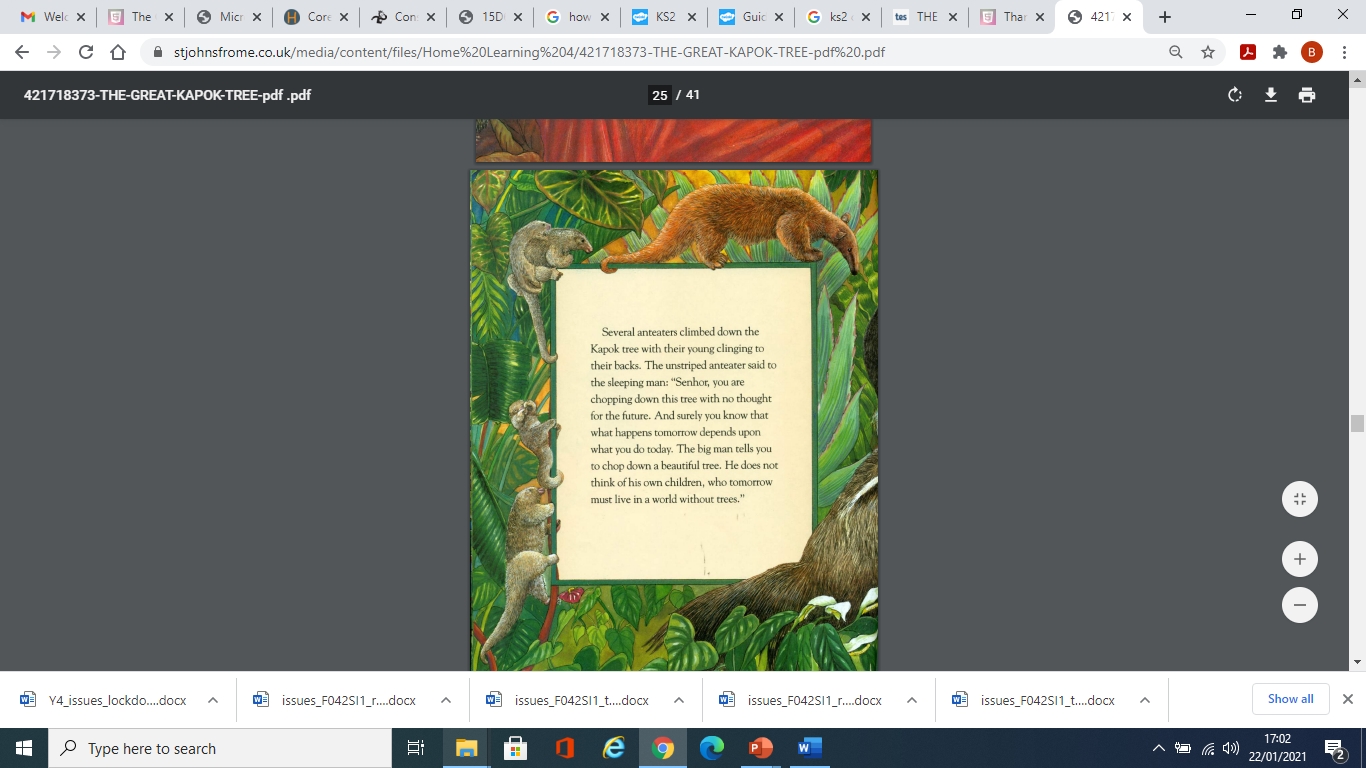 Look at the image and read the text carefully.
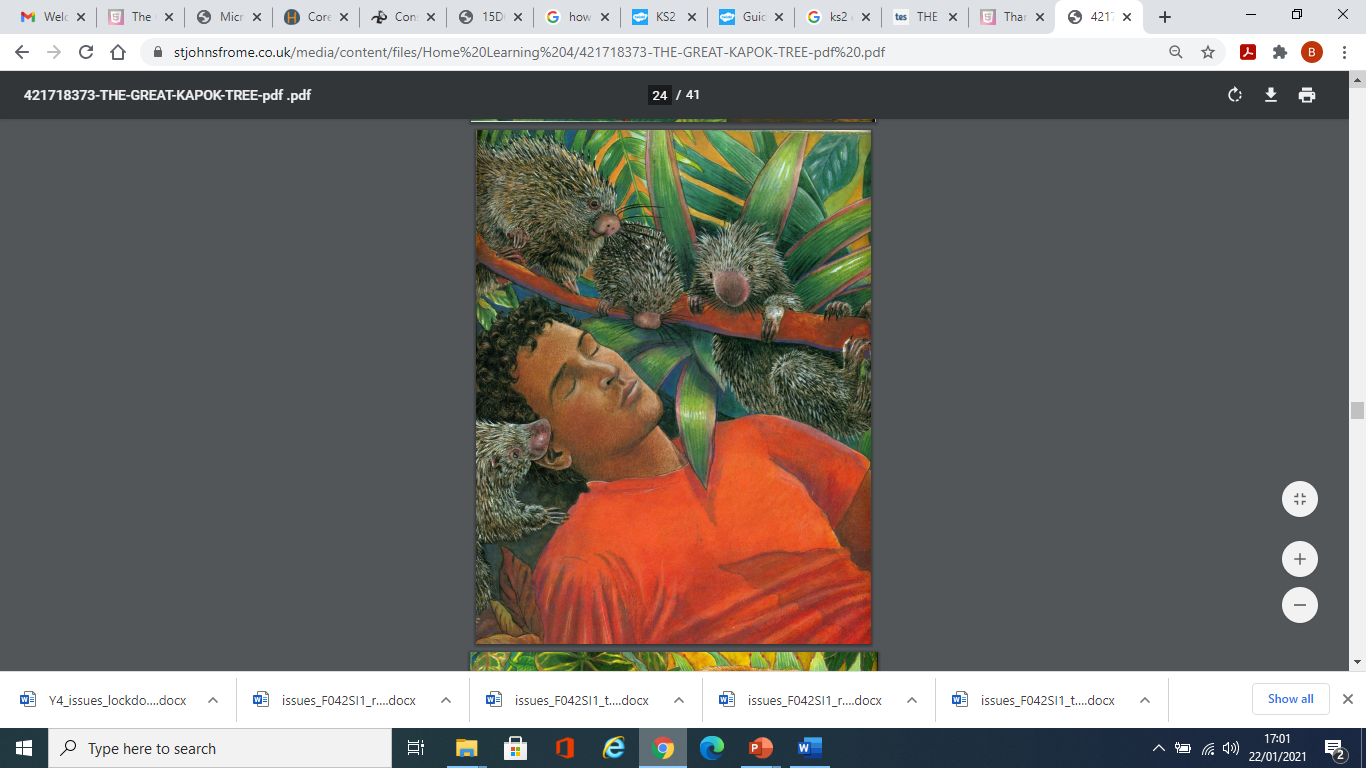 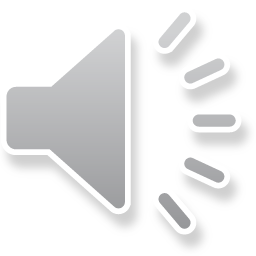 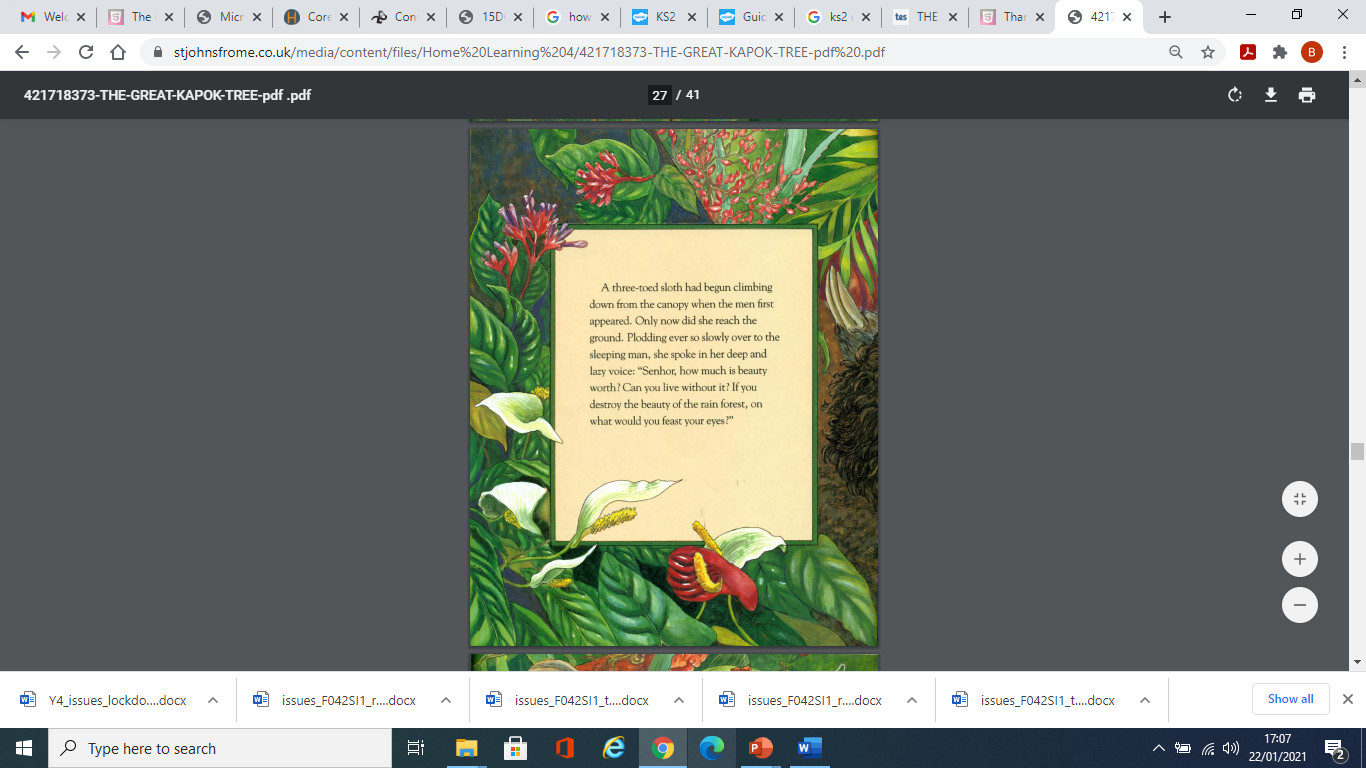 Look at the image and read the text carefully.
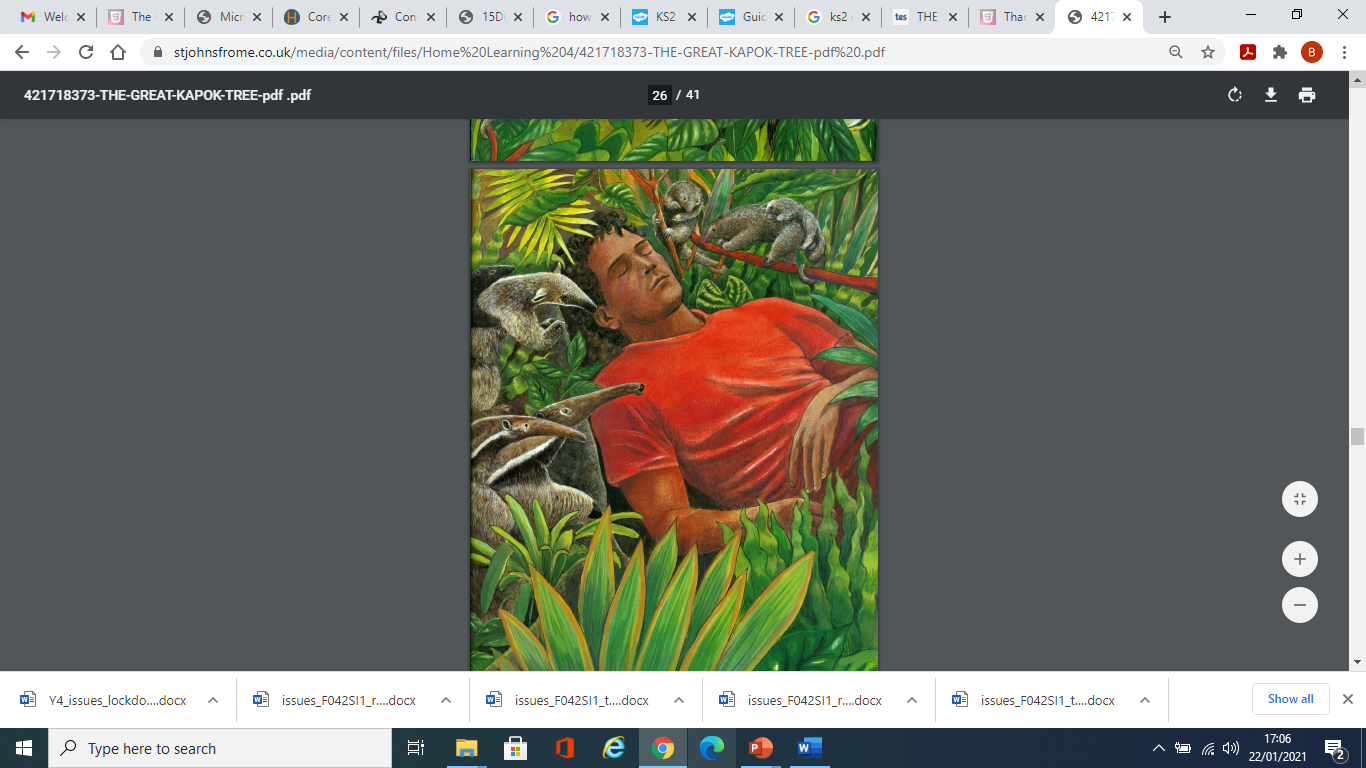 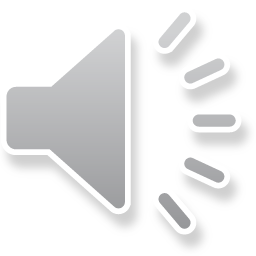 Yesterday we thought about these questions and talked to our partner about them.
How do these animals feel towards the big man at the beginning of the story? 

How do they feel towards the woodcutter who is sleeping?  

What do the anteaters mean when they say?
‘what happens tomorrow depends on what you do today.’

Why do you think the three-toed sloth was only reaching the ground now ? 

The sloth asks, ‘If you destroy the beauty of the rain forest, on what would you feast your eyes?’ 
  What do you think the sloth means?
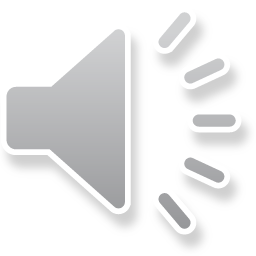 How do I explain my answers fully.
I am explaining how we know
How do the animals feel towards the men at the beginning of the story?The animals feel unsure and curious about the men at the beginning of the story. We know this because as they entered the rainforest it went silent. In the text it says ‘now all was quiet as the creatures watched the two men and wondered why they had come’
Explain my ideas using evidence from the text
I am providing evidence from the text
Now it’s your turn
How do they feel towards the woodcutter who is sleeping? 

Why do you think the three-toed sloth was only reaching the ground now ? 

The animals believe that the earth will be destroyed. How do we know that? What evidence in the story is there to support this view?